e-handout
To have these notes 
without taking notes
Go to OrHaOlam.com
Click on downloads, 
messages, 2021
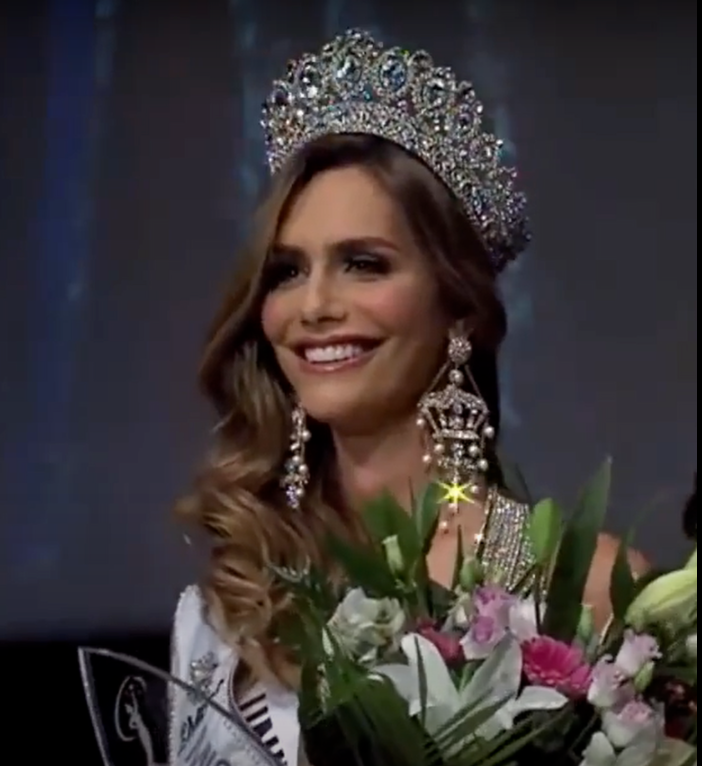 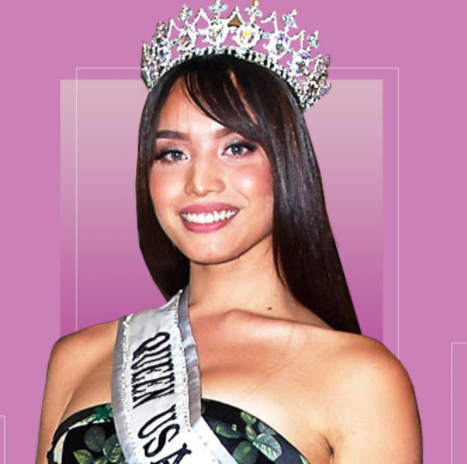 Kataluna Enriquez
Miss Nevada 2021
Ángela Ponce
  Miss Universe Spain 2018
[Speaker Notes: To any listening, particularly any who are in a gay or transgender lifestyle, we DON'T deride you or demean you or ridicule you.  Neither do we minimize any wounds that may have driven your lifestyle decisions.  G-d's ways of simplicity of two genders from conception may seem simplistic and rigid, and have been presented with cruelty, and we deeply regret that and disavow anything but love for you.]
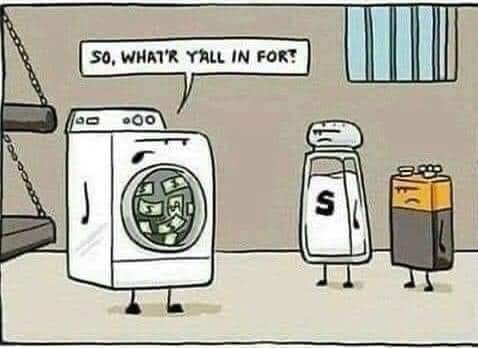 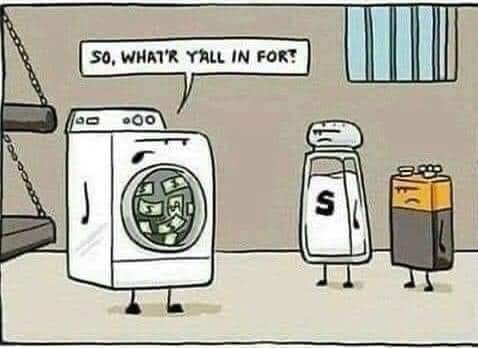 Money laundering, assault and battery
[Speaker Notes: Lori Wilson]
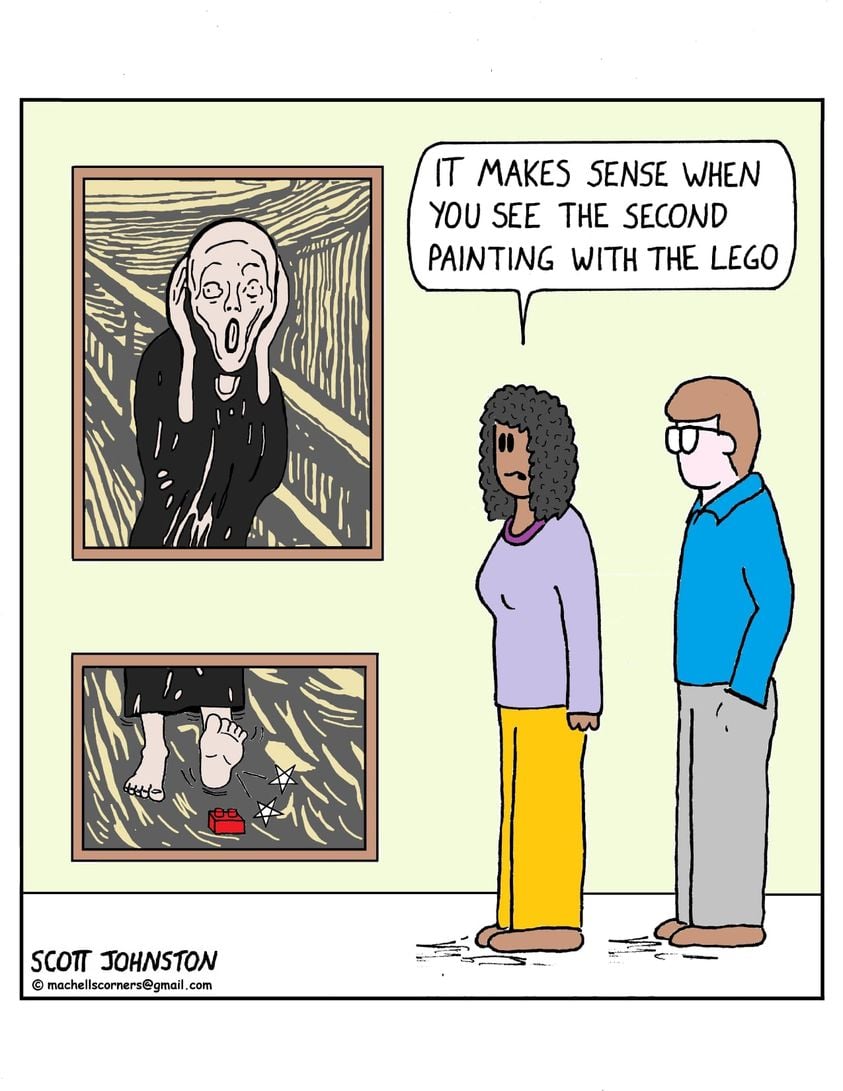 The Scream: the agonized face in the painting has become one of the most iconic images of art, seen as symbolizing the anxiety of the human condition.
[Speaker Notes: The Norwegian title is Skrik (Shriek), created by Norwegian Expressionist artist Edvard Munch in 1893
The rest of the story…]
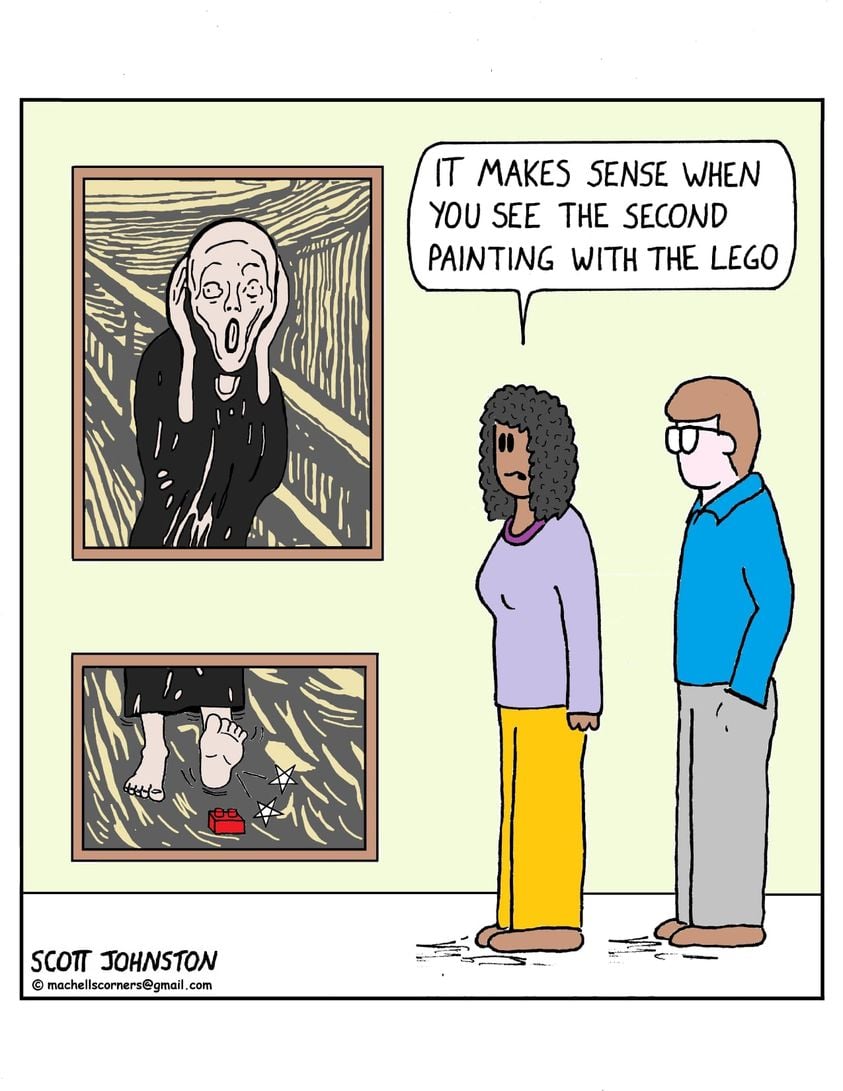 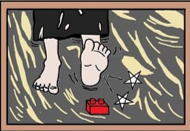 [Speaker Notes: Lori Wilson]
From the Kansas Airshow, 
New Century AirCenter, Olathe, July 4, 2021
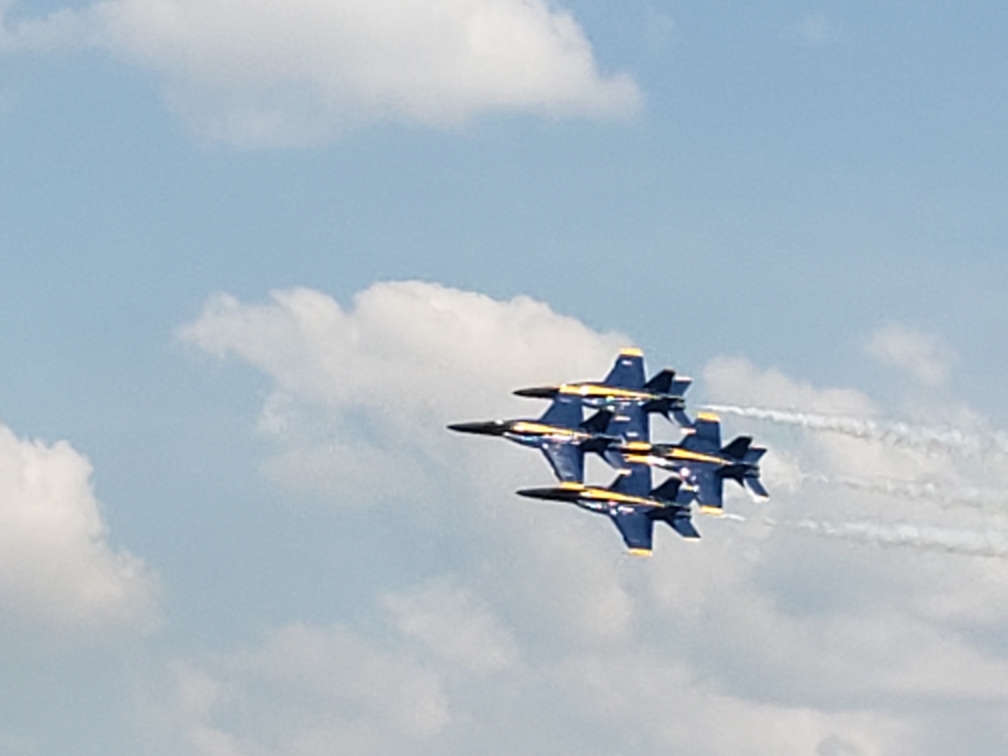 F-18 Super Hornets
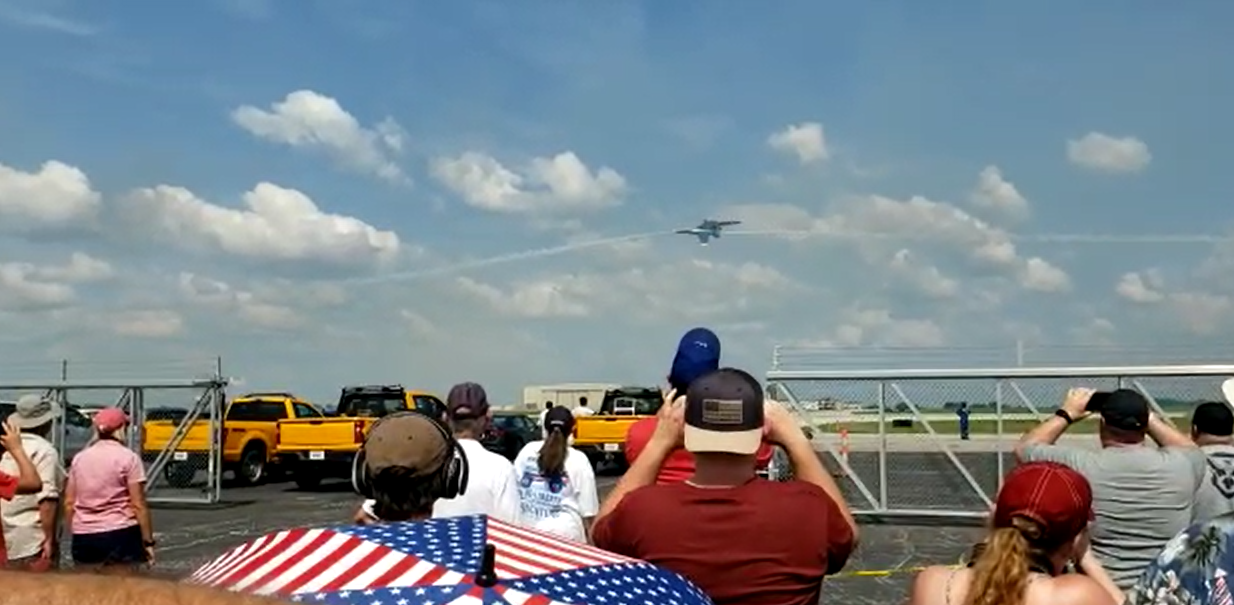 [Speaker Notes: Greg McIntire photog]
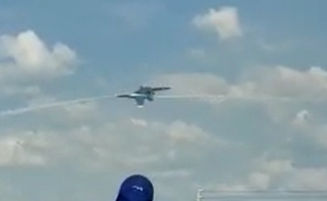 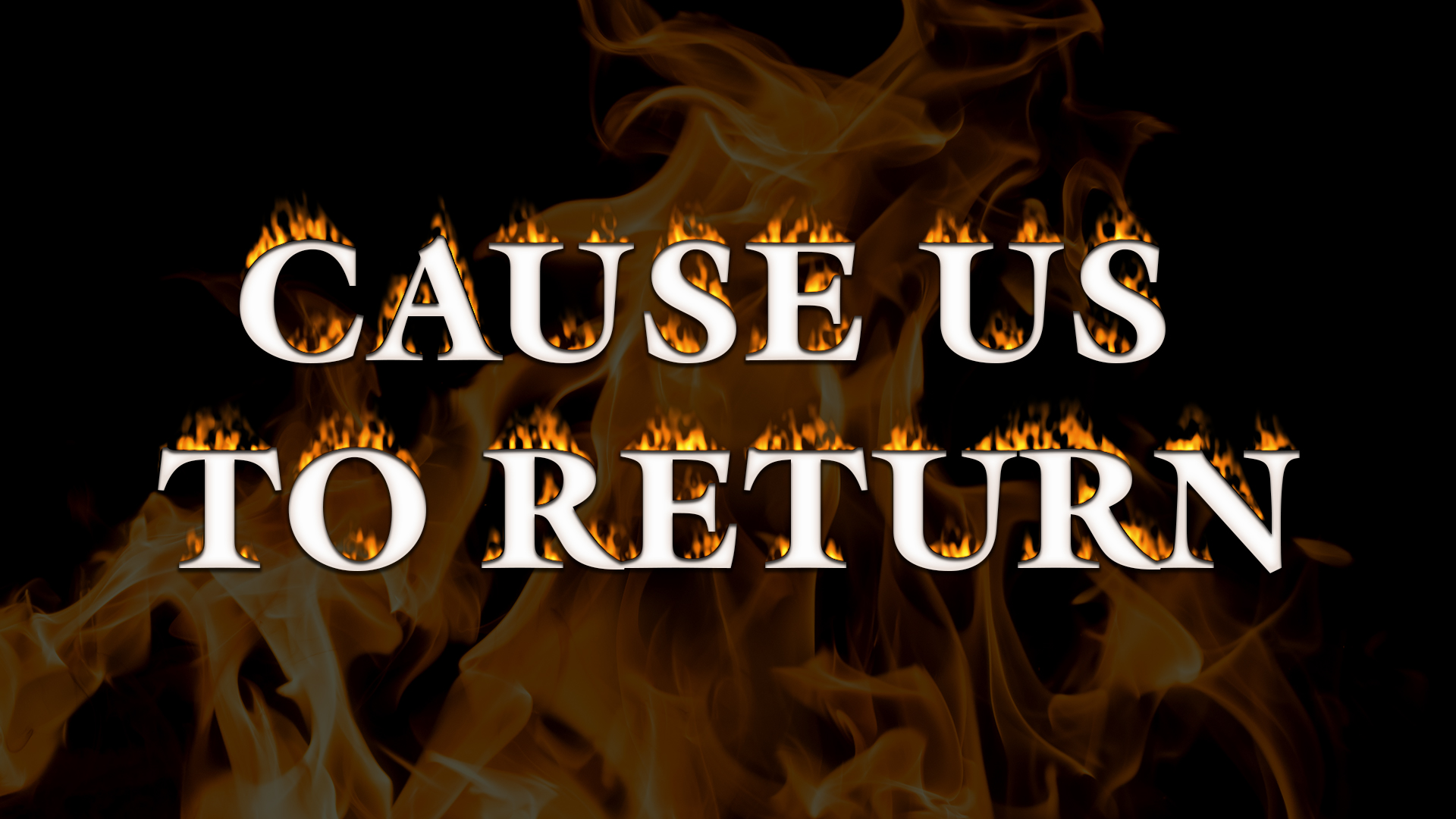 Eikhah/ Lam. 5.21  הֲשִׁיבֵנוּ Hashivenu
Tisha B’Av  9th of Av 
[Hebrew calendar] 
July 17 evening, 2021
Tisha B’Av commemorates the pattern of sin and wrath, and is the premier expression of repentance.
The Twelve Spies sent by Moses to observe the land of Canaan returned from their mission.
The First Temple built by King Solomon was destroyed by Nebuchadnezzar in 587 BCE,
The Second Temple built by Ezra and Nehemiah was destroyed by the Romans in 70 CE  [hatred]
The Romans subsequently crushed Bar Kokhba's revolt and destroyed the city of Betar, killing over 500,000 Jewish civilians
The First Crusade officially commenced on August 15, 1096
The Jews were expelled from England on July 18, 1290
The Jews were expelled from France on July 22, 1306
The Jews were expelled from Spain on July 31, 1492
Eikhah/ Lam. 5.21  הֲשִׁיבֵנוּ Hashivenu
Cause us to Return
Adoni, turn us back to you; and we will come back; 
renew our days, 
as they were in the past.
Outline
Why have a Messianic Jewish Congregation?
Outline
Why have a Messianic Jewish Congregation? To show the power of G-d in Messiah, to the Jew first
Blessing
Wrath
[Speaker Notes: Note the dual nature of the concept.]
Ro. 1.16 The Good News…is the power of God for salvation to everyone who trusts—to the Jew first and also to the Greek.
[Speaker Notes: Blessing]
Ro. 2.9 He will pay back misery and anguish to every human being who does evil, to the Jew first, then to the Gentile.
[Speaker Notes: Wrath
This is a basic concept of history, from G-d’s point of view.   Exploring today.]
Original covenant to the Jews of was also of Blessing / wrath
[Speaker Notes: From the Torah…]
Vayikra/Lev 26.3-7“If you walk in My statutes, keep My mitzvot and carry them out, then I will give you rains in their season, the land will yield its crops, and the trees of the field will yield their fruit. Your threshing will last until grape gathering, the grape gathering will last until the sowing time,
Vayikra/Lev 26.3-7you will eat your bread to the full, and live securely in your land. “I will bring shalom in the land, and you will lie down, with no one making you afraid. I will remove dangerous beasts from the land and no sword will pass through your land. You will chase your enemies and they will fall before you by the sword.
[Speaker Notes: This was actually the convincing argument in my own soul in April 1969, that convinced me that the Jewish people did NOT have the right relationship with our G-d.]
Vayikra/Lev 26.14-17  “But if you will not listen to Me, nor carry out all these mitzvot, and if you reject My statutes and if your soul abhors My ordinances, so that you do not keep all My mitzvot, but instead break My covenant, then I will do the following to you in return.
Vayikra/Lev 26.14-17  I will appoint terror over you, wasting disease and fever that will dim the eyes and cause the soul to pine away. You will sow your seed in vain, because your enemies will eat it. I will set My face against you and you will be routed before your enemies. Those who hate you will rule over you, and you will flee when no one pursues you.
[Speaker Notes: Listen to these words.  They are….Biblical proportions!
Terror, disease, poverty, enemies, subjugation!
And then…multipliers.   Note verse numbers.]
Vayikra/Lev 26.18  “If you, in spite of these things, will not listen to Me, then I will chastise you seven times more for your sins…
Vayikra/Lev 26.21  then I will multiply the plagues on you seven times like your sins.
Vayikra/Lev 26.23-24 “Now if in spite of these things you will not be chastened by Me, but walk contrary to Me instead, then I will also walk contrary to you. Then I will strike you, I Myself, seven times for your sins…
Vayikra/Lev 26.27-29  “Yet if in spite of this you will not listen to Me but walk contrary to Me, then I will walk contrary to you in wrath. So I will chastise you seven times for your sins. You will eat the flesh of your sons and you will eat the flesh of your daughters.

7 x 7 x 7 x 7  = 74 = 2401 fold
[Speaker Notes: Starvation  cannibalism of one’s own kids would seem to be the 2401 fold.
I was at a Bar Mitzvah where this was read, and the parents were giving a drash.  They were able to reassure the Bar Mitzvah boy that since they were vegans, this wouldn’t happen.]
Then it happened over Jewish history.   
The kings and leadership, and the vast majority of the Jewish people, gave themselves to debauched, sensual idolatry, and ultimately the Babylonians came.
605 BCE N’vukhadnetzar of Babylon besieged Jerusalem and took nobles captive.  Daniel 1.  
598 He took 10,000 prisoners and some Temple treasures.
586 9th of Av, burned the city, the Temple, took more captives
[Speaker Notes: 3 week conquest starting Tzom Tammuz 17, Sunday, June 27 till July 17
June 27 fast commemorating breaching of the walls of Jerusalem, beginning of conquests, before the destruction of the Second Temple July 17.  We didn’t promote it at all.]
The Book אֵיכָה Eikhah Lamentations was written by the prophet Yermiyahu/Jeremiah, lamenting the tragedy of the destruction of Jerusalem.   It seems to fulfill the 2401 fold prophecy of punishment.
[Speaker Notes: We like to say that G-d doesn’t cause tragedy, but it’s a human condition that He allows.
Not always.   Yermiyahu/ Jeremiah seems to see the direct wrath of G-d on Israel.]
Verses describing the 74  = 2401 fold wrath…
Eikhah /Lam 1.1 How lonely sits the city, once so full of people! has become like a widow.
אֵיכָה יָשְׁבָה בָדָד הָעִיר רַבָּתִי עָם ,הָיְתָה כְּאַלְמָנָה
1.5 Adoni has made her suffer because of her many sins.  Her young children have gone away captive before the foe.
[Speaker Notes: Note causality…]
1.7 Her enemies are gloating over her, mocking her desolation.
1.8 Yerushalayim sinned grievously;
therefore she has become unclean.
All who honored her now despise her, because they have seen her naked.
[Speaker Notes: Shame, abandonment, contempt]
1.11 All her people are groaning,
as they search for something to eat….how despised I am
1.12 Look and see! Is any suffering like my suffering that was brought on me, that Adoni has inflicted in the day of His fierce anger?
1.14 Adoni has put me into the power
of those I cannot withstand.
[Speaker Notes: Note causality…Adoni did this]
1.13 “From on high, he sent down fire
deep into my bones; he spread a net to catch my feet; he turned me back; he left me desolate, in misery all day long.
1.14-15 Adoni has put me into the power
of those I cannot withstand. “All the strong men within my walls Adoni has rejected. He has set a specific time for crushing my young men. Adoni has trodden, like grapes in a winepress, the virgin daughter of Y’hudah.
1.17 Concerning Ya‘akov,  Adoni has ordered those around him to be his foes; Yerushalayim has become for them an unclean, filthy thing.
1.21 All my foes have heard of my trouble; they are glad that you have done it.
2.1 How enveloped in darkness Adoni, in his anger, has made the daughter of Tziyon!  He has thrown down from heaven to earth the splendor of Isra’el, forgotten his footstool [the sanctuary] on the day of his anger.
2.3-4 In his fierce anger he cut offall the power of Isra’el, He bent his bow like an enemy, with his right hand set like a foe. He killed all who were pleasant to see. He bent his bow like an enemy, with his right hand set like a foe. He killed all who were pleasant to see.
2.7 Adoni rejected his altar, disowned his sanctuary, and gave her palace walls over to the power of the foe, who raised such shouts in the house of Adoni that it sounded like a festival day.
2.8 Adoni resolved to destroy the wall of the daughter of Tziyon. He measured it with his line and did not stay his hand until it was all in ruins. He brought grief to rampart and wall; together they lie dejected.
2.9 Her bars He destroyed and shattered.  Her king and princes are among nations. There is no more Torah. Also her prophets find no vision from Adoni.
2.11-12 My eyes are worn out from weeping, everything in me is churning; I am empty of emotion because of the wounds to my people, because children and infants are fainting away in the streets of the city.
2.11-12 They keep asking their mothers, “Where is something to eat or drink?” as they faint away in the streets of the city, gasping out their last breath in their mother’s bosom.
2.17 Adoni has done what he planned,he has fulfilled his promise,which he decreed in ancient times.He has destroyed without pity,he has let the enemy gloat over youand filled your foes with pride.
2.20-21 Look,  Adoni, and consider with whom You have dealt so severely! Should women eat their offspring, their healthy newborn infants? Should kohen and prophet be slain in the Sanctuary of Adoni?
2.20-21  On the ground in the streets lie both young and old. My maidens and my young men have fallen by the sword. You slew them in the day of Your anger. You slaughtered them without pity.
2.22 On the day of Adoni’s anger, not one escaped; not one survived — the children I held in my arms and raised, my enemy has destroyed.
3.4 He made my flesh and my skin waste away, broken my bones. He has besieged me and surrounded me  with bitterness and hardship.
3.10-11 He lies in wait for me like a bear, like a lion in hiding. He has forced me aside and torn me to pieces, leaving me stunned.
3.16-17 He has broken my teeth with gravel and pressed me down into ashes. I have been so deprived of peace, I have so forgotten what happiness is.
3.44-45 You have covered yourself with a cloud so thick that no prayer can pass through.  You have reduced us to rubbish and filth among the peoples.
4.10-11 With their own hands compassionate women have cooked their own children; their children became their food when the daughter of my people was destroyed.  Adoni has finished with his fury, he has poured out his blazing wrath; he kindled a fire in Tziyon that consumed its very foundations.
4.4-6 The tongue of the baby at the breast sticks to the roof of its mouth from thirst; young children are begging for bread, but no one is giving them any.  People who once ate only the best lie dying in the streets;
4.4-6  those who were raised wearing purple are clawing at piles of garbage.  For the offense of the daughter of my people is greater than the sin of S’dom, which was overthrown in an instant, without a hand to help her.
5.1-4 Remember, Adoni, what has happened to us; look, and see our disgrace. The land we possessed has been passed on to strangers, our homes to foreigners. We have become fatherless orphans, our mothers now are widows.  We have to pay to drink our own water; we have to buy our own wood.
Outline
Why have a Messianic Jewish Congregation? To show the power of G-d in Messiah to the Jew first
Blessing
Wrath
Yet, verses in Eikhah/Lamentations describing mercy and blessing…
2.18-19 Their hearts cried out to Adoni, “Wall of the daughter of Tziyon! Let your tears stream down like a torrent, day and night! Give yourself no respite, give your eyes no rest!  “Get up! Cry out in the night, at the beginning of every watch!
[Speaker Notes: This is the prophet’s remedy.]
2.18-19 Pour your heart out like water before the face of Adoni! Lift up your hands to him for the lives of your babies, who are fainting away from hunger at every street corner.”
3.21-32 This I recall to my heart—  therefore I have hope: Because of the mercies of Adoni we will not be consumed, for His compassions never fail. They are new every morning! Great is Your faithfulness. “Adoni is my portion,” says my soul,  “therefore I will hope in Him.”
[Speaker Notes: In the midst of this darkness and despair!]
3.21-32 Adoni is good to those who wait for Him, to the soul that seeks Him. It is good to wait quietly for the salvation of Adoni. It is good for a man to bear the yoke in his youth. Let him sit alone and be silent, since He has laid it upon him.
3.21-32 Let him put his mouth in the dust— there may yet be hope. Let him offer his cheek to the one who strikes him. Let him have his fill of disgrace. For Adoni will not reject forever. For though He has caused grief, yet He will have compassion according to His abundant mercies.
3.38-42 Don’t both bad things and good proceed from the mouth of the Most High? Why should anyone alive complain, even a strong man, about the punishment for his sins?  Let us examine and test our ways and return to Adoni.
3.38-42  Let us lift up our hearts and our hands to God in heaven and say, “We, for our part, have transgressed and rebelled; you, for your part, have not forgiven.
[Speaker Notes: Examine our hearts: personal, also identificational repentance.]
5.21 Bring us back to You, Adoni, and we will return. Renew our days as of old.
הֲשִׁיבֵנוּ יְיָ אֵלֶיךָ וְנָשׁוּבָה, חַדֵּשׁ יָמֵינוּ כְּקֶדֶם.
Hashivenu, hashivenu, Adoni eilekha, v’nashuva.
Khadesh, khadesh, yamenu k’kedem
[Speaker Notes: This pattern hasn’t stopped.   There is yet unmitigated, unreasonable, implacable destructive hatred for Jews and Israel.]
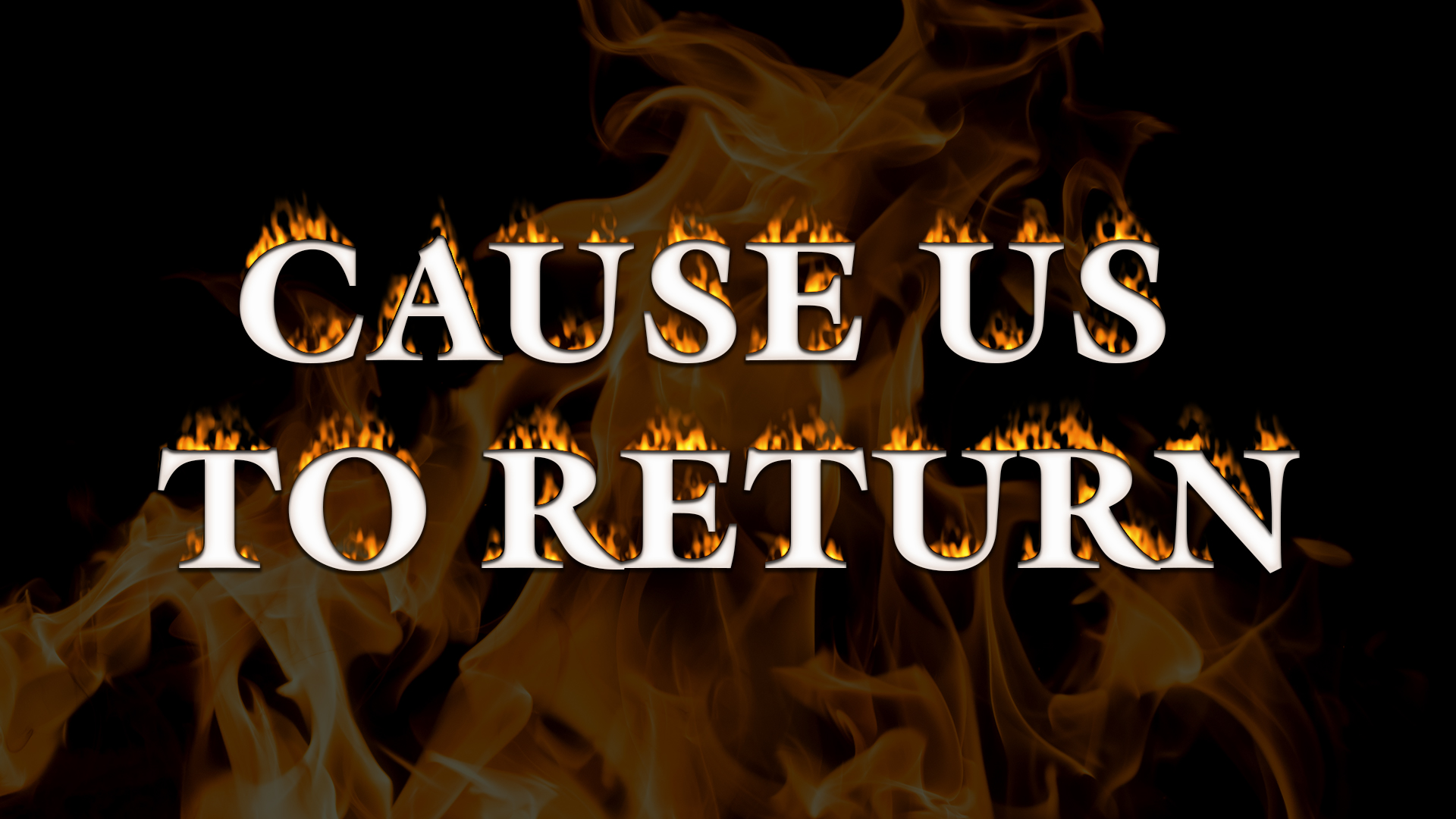 Eikhah/ Lam. 5.21  הֲשִׁיבֵנוּ Hashivenu
Outline
Why have a Messianic Jewish Congregation? To show the power of G-d in Messiah to the Jew first
Blessing
Wrath
The wrath is not over…
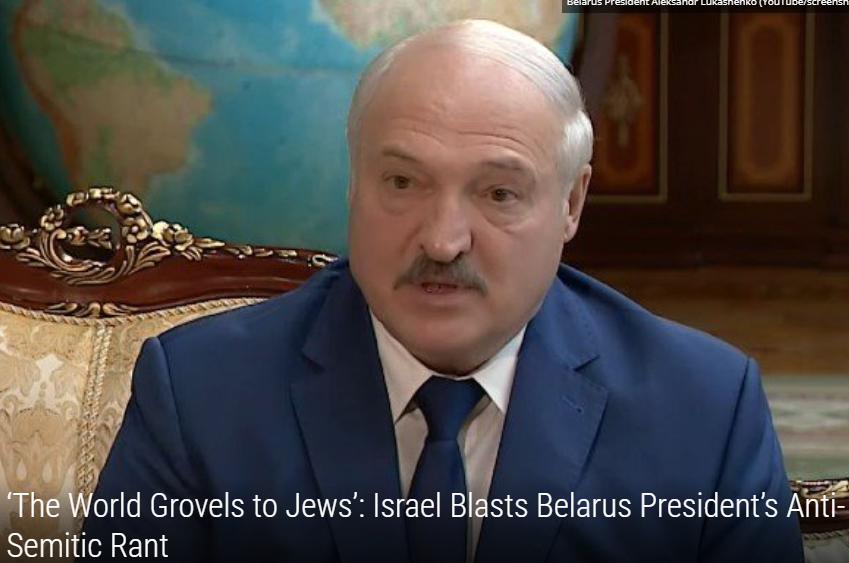 Belarus President Aleksandr Lukashenko
[Speaker Notes: https://unitedwithisrael.org/the-world-grovels-to-jews-israel-blasts-belarus-presidents-anti-semitic-rant/?utm_source=newsletters_unitedwithisrael_org&utm_medium=email&utm_content=Spy+for+a+Day%3F+Israeli+President+Goes+%E2%80%98Undercover%E2%80%99%E2%80%99%3B+Tlaib%27s+Comedian+Pal+Hates+Israel%2C+but+Enjoys+Citizenship%3B+%E2%80%98Israel+Did+It%E2%80%99%3A+Iran+Accuses+%E2%80%98Zionists%E2%80%99+of+Attack+on+Nuclear+Site&utm_campaign=20210707_m163915298_Spy+for+a+Day%3F+Israeli+President+Goes+%E2%80%98Undercover%E2%80%99%E2%80%99%3B+Tlaib%27s+Comedian+Pal+Hates+Israel%2C+but+Enjoys+Citizenship%3B+%E2%80%98Israel+Did+It%E2%80%99%3A+Iran+Accuses+%E2%80%98Zionists%E2%80%99+of+Attack+on+Nuclear+Site&utm_term=more_btn_dark_jpg]
Addressing an Independence Day event in the capital of Minsk on Saturday, the Belarussian strongman said, “The Jews managed to force the world to remember the Holocaust. The entire world grovels before them and gives in to them. They are afraid to say a single word out of place.”
[Speaker Notes: https://unitedwithisrael.org/the-world-grovels-to-jews-israel-blasts-belarus-presidents-anti-semitic-rant/?utm_source=newsletters_unitedwithisrael_org&utm_medium=email&utm_content=Spy+for+a+Day%3F+Israeli+President+Goes+%E2%80%98Undercover%E2%80%99%E2%80%99%3B+Tlaib%27s+Comedian+Pal+Hates+Israel%2C+but+Enjoys+Citizenship%3B+%E2%80%98Israel+Did+It%E2%80%99%3A+Iran+Accuses+%E2%80%98Zionists%E2%80%99+of+Attack+on+Nuclear+Site&utm_campaign=20210707_m163915298_Spy+for+a+Day%3F+Israeli+President+Goes+%E2%80%98Undercover%E2%80%99%E2%80%99%3B+Tlaib%27s+Comedian+Pal+Hates+Israel%2C+but+Enjoys+Citizenship%3B+%E2%80%98Israel+Did+It%E2%80%99%3A+Iran+Accuses+%E2%80%98Zionists%E2%80%99+of+Attack+on+Nuclear+Site&utm_term=more_btn_dark_jpg]
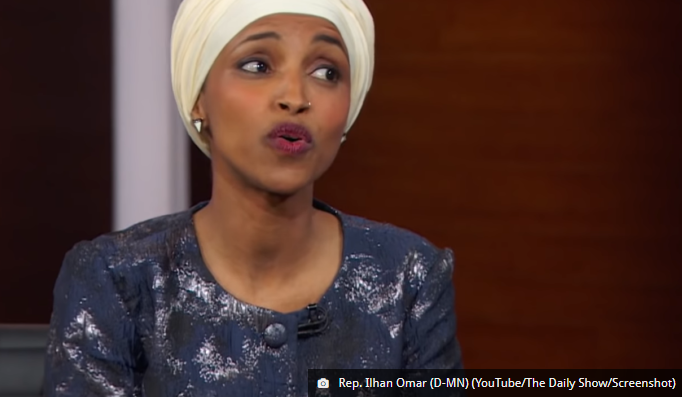 Omar’s aim is to delegitimize Israel as no longer the necessary and indigenous safe haven for persecuted world Jewry, but rather the final stand of colonialism that must be destroyed.  Then one must delegitimize Jewish victimhood altogether.
[Speaker Notes: https://worldisraelnews.com/opinion-diagnosing-ilhan-omars-anti-semitic-disease/?utm_source=newsletters_worldisraelnews_com&utm_medium=email&utm_content=Biden+Freezes+Trump%E2%80%99s+Israeli-Arab+Abraham+Fund%3B+Sarsour+Plays+Victim+After+Slamming+Israeli+Rescue+Efforts+in+Miami%3B+Stabbing+of+Rabbi+Not+%E2%80%98Fit+to+Print%E2%80%99+in+NY+Times&utm_campaign=20210707_m163914710_Biden+Freezes+Trump%E2%80%99s+Israeli-Arab+Abraham+Fund%3B+Sarsour+Plays+Victim+After+Slamming+Israeli+Rescue+Efforts+in+Miami%3B+Stabbing+of+Rabbi+Not+%E2%80%98Fit+to+Print%E2%80%99+in+NY+Times&utm_term=_0D_0A_09_09_09_09_09_09_09_09_09_09Read+Now_0D_0A_09_09_09_09_09_09_09_09_09]
With that, it’s not only easier for Omar to isolate and cast Jews as white racists to conceal her anti-Semitic goals, but she can also effortlessly deflect the anti-Semitic label by in turn accusing Jews of being bigoted toward her, a Muslim woman of color.
[Speaker Notes: https://worldisraelnews.com/opinion-diagnosing-ilhan-omars-anti-semitic-disease/?utm_source=newsletters_worldisraelnews_com&utm_medium=email&utm_content=Biden+Freezes+Trump%E2%80%99s+Israeli-Arab+Abraham+Fund%3B+Sarsour+Plays+Victim+After+Slamming+Israeli+Rescue+Efforts+in+Miami%3B+Stabbing+of+Rabbi+Not+%E2%80%98Fit+to+Print%E2%80%99+in+NY+Times&utm_campaign=20210707_m163914710_Biden+Freezes+Trump%E2%80%99s+Israeli-Arab+Abraham+Fund%3B+Sarsour+Plays+Victim+After+Slamming+Israeli+Rescue+Efforts+in+Miami%3B+Stabbing+of+Rabbi+Not+%E2%80%98Fit+to+Print%E2%80%99+in+NY+Times&utm_term=_0D_0A_09_09_09_09_09_09_09_09_09_09Read+Now_0D_0A_09_09_09_09_09_09_09_09_09]
her 2012 claim that Israel had “hypnotized the world, may Allah awaken the people and help them see the evil doings of Israel,”
 her 2019 tweet in which she claimed that the American-Israeli alliance is “all about the Benjamins,”
[Speaker Notes: https://worldisraelnews.com/opinion-diagnosing-ilhan-omars-anti-semitic-disease/?utm_source=newsletters_worldisraelnews_com&utm_medium=email&utm_content=Biden+Freezes+Trump%E2%80%99s+Israeli-Arab+Abraham+Fund%3B+Sarsour+Plays+Victim+After+Slamming+Israeli+Rescue+Efforts+in+Miami%3B+Stabbing+of+Rabbi+Not+%E2%80%98Fit+to+Print%E2%80%99+in+NY+Times&utm_campaign=20210707_m163914710_Biden+Freezes+Trump%E2%80%99s+Israeli-Arab+Abraham+Fund%3B+Sarsour+Plays+Victim+After+Slamming+Israeli+Rescue+Efforts+in+Miami%3B+Stabbing+of+Rabbi+Not+%E2%80%98Fit+to+Print%E2%80%99+in+NY+Times&utm_term=_0D_0A_09_09_09_09_09_09_09_09_09_09Read+Now_0D_0A_09_09_09_09_09_09_09_09_09]
Antisemitism is a “disease of the mind,”
Jews are covetous capitalists and conniving communists
Christ-killing religious fanatics and godless atheists
[Speaker Notes: https://worldisraelnews.com/opinion-diagnosing-ilhan-omars-anti-semitic-disease/?utm_source=newsletters_worldisraelnews_com&utm_medium=email&utm_content=Biden+Freezes+Trump%E2%80%99s+Israeli-Arab+Abraham+Fund%3B+Sarsour+Plays+Victim+After+Slamming+Israeli+Rescue+Efforts+in+Miami%3B+Stabbing+of+Rabbi+Not+%E2%80%98Fit+to+Print%E2%80%99+in+NY+Times&utm_campaign=20210707_m163914710_Biden+Freezes+Trump%E2%80%99s+Israeli-Arab+Abraham+Fund%3B+Sarsour+Plays+Victim+After+Slamming+Israeli+Rescue+Efforts+in+Miami%3B+Stabbing+of+Rabbi+Not+%E2%80%98Fit+to+Print%E2%80%99+in+NY+Times&utm_term=_0D_0A_09_09_09_09_09_09_09_09_09_09Read+Now_0D_0A_09_09_09_09_09_09_09_09_09]
superhuman rulers of the world, and subhuman leeches of society
[Speaker Notes: https://worldisraelnews.com/opinion-diagnosing-ilhan-omars-anti-semitic-disease/?utm_source=newsletters_worldisraelnews_com&utm_medium=email&utm_content=Biden+Freezes+Trump%E2%80%99s+Israeli-Arab+Abraham+Fund%3B+Sarsour+Plays+Victim+After+Slamming+Israeli+Rescue+Efforts+in+Miami%3B+Stabbing+of+Rabbi+Not+%E2%80%98Fit+to+Print%E2%80%99+in+NY+Times&utm_campaign=20210707_m163914710_Biden+Freezes+Trump%E2%80%99s+Israeli-Arab+Abraham+Fund%3B+Sarsour+Plays+Victim+After+Slamming+Israeli+Rescue+Efforts+in+Miami%3B+Stabbing+of+Rabbi+Not+%E2%80%98Fit+to+Print%E2%80%99+in+NY+Times&utm_term=_0D_0A_09_09_09_09_09_09_09_09_09_09Read+Now_0D_0A_09_09_09_09_09_09_09_09_09]
Foundations:
Islamophobia and anti-Semitism
Fear of crocodiles and dragons
[Speaker Notes: https://thejewishvoice.com/2021/07/the-surfeit-of-politeness-rutgers-apology-to-anti-semites-is-bizarre-and-sick/]
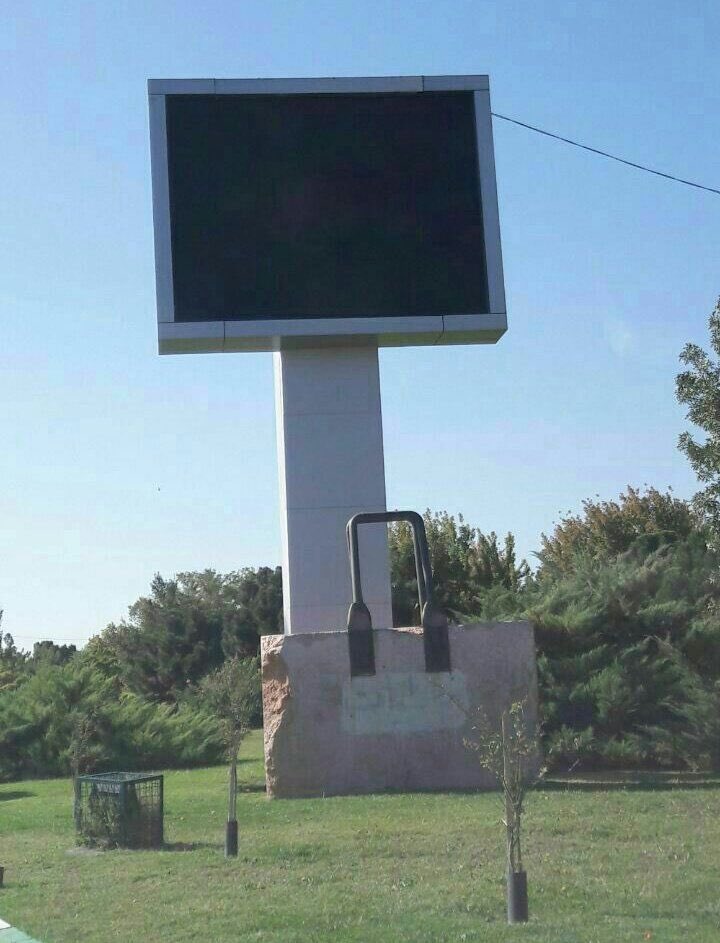 Iranians have erected at least two such countdown clocks since Supreme Leader Ayatollah Ali Khamenei declared in 2015 that Israel would cease to exist by the year 2040.
[Speaker Notes: From Roxie Lyle]
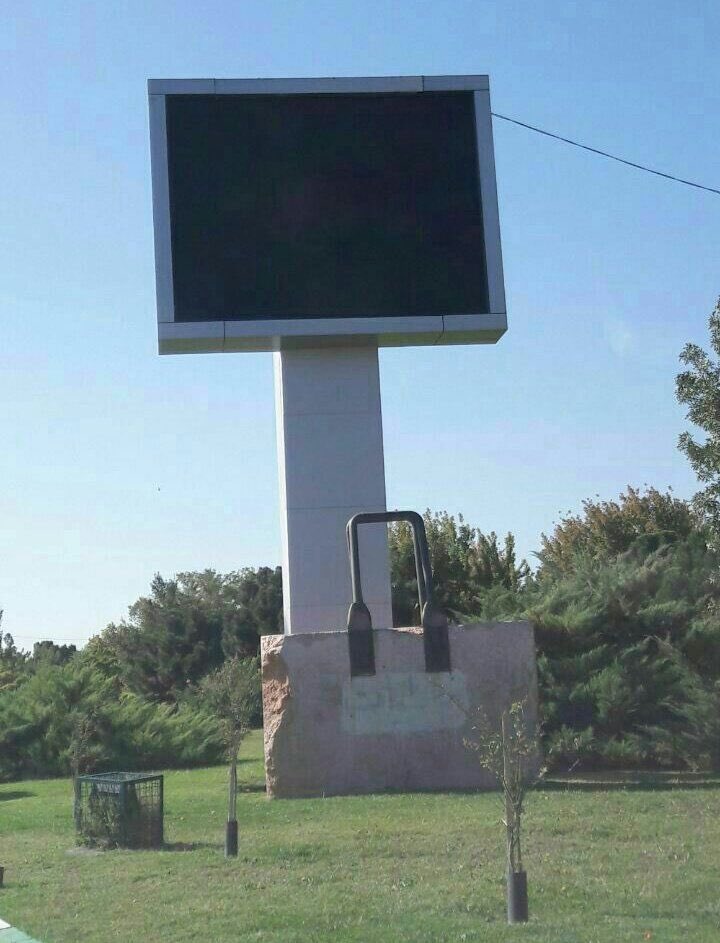 Iranian regime’s countdown to Israel’s annihilation clock has stopped working because of the power outages that have swept across Iran.
[Speaker Notes: From Roxie Lyle]
Outline
Why have a Messianic Jewish Congregation? To show the power of G-d in Messiah to the Jew first
Blessing
Wrath
The mercy and redemptive power is not over either
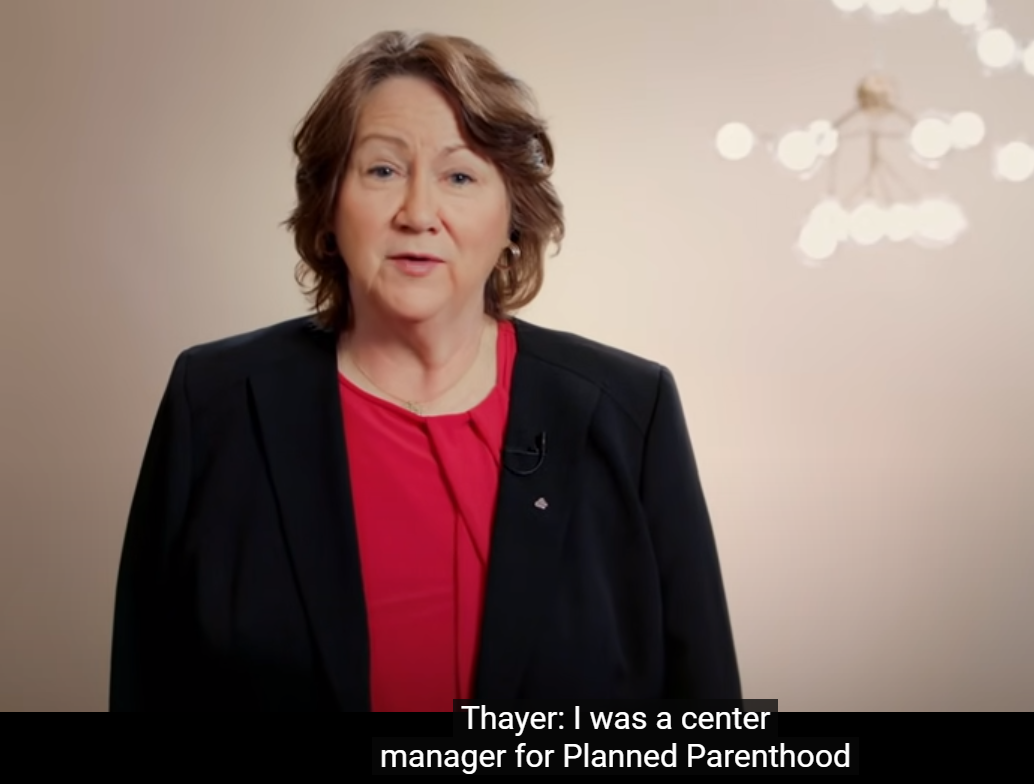 Sue  Thayer, center manager for Planned Parent-hood 18 years
[Speaker Notes: https://www.youtube.com/watch?app=desktop&v=e67UKZEUDWo&feature=share
3.10 to 5.13
Oct 19]
David Yonggi Cho is the founder and pastor of Yoido Full Gospel Church in Seoul, Korea, the largest church in the world with 750,000 members.  The key factor in the church’s growth has been an emphasis upon prayer. One of the greatest lies of Satan is that we don’t have enough time to pray.
[Speaker Notes: https://learntobewise.com/book-reviews/prayer-that-brings-revival-by-david-yonggi-cho/]
However, all of us have enough time to sleep, eat, and breathe.   As soon as we realize that praying is as important as sleeping, eating, and breathing, we will be amazed at how much more time will be available to us for prayer.  The church has a prayer center called prayer mountain.
[Speaker Notes: https://learntobewise.com/book-reviews/prayer-that-brings-revival-by-david-yonggi-cho/]
There are normally 3 or 4 thousand believers fasting and praying there during the week and ten thousand on weekends. 

Prayer + addictive service.
[Speaker Notes: https://learntobewise.com/book-reviews/prayer-that-brings-revival-by-david-yonggi-cho/]
Ro.2.10-11 Glory and honor and shalom to everyone who keeps doing what is good, to the Jew first, then to the Gentile. For God does not show favoritism.
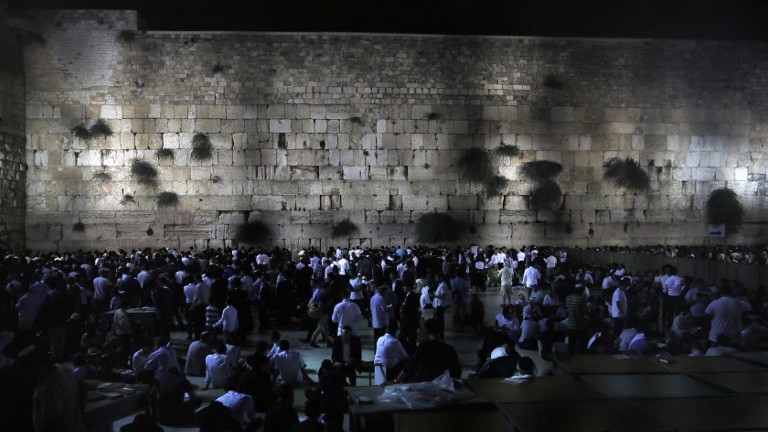 All night prayer on Tisha B’Av
[Speaker Notes: https://worldisraelnews.com/opinion-diagnosing-ilhan-omars-anti-semitic-disease/?utm_source=newsletters_worldisraelnews_com&utm_medium=email&utm_content=Biden+Freezes+Trump%E2%80%99s+Israeli-Arab+Abraham+Fund%3B+Sarsour+Plays+Victim+After+Slamming+Israeli+Rescue+Efforts+in+Miami%3B+Stabbing+of+Rabbi+Not+%E2%80%98Fit+to+Print%E2%80%99+in+NY+Times&utm_campaign=20210707_m163914710_Biden+Freezes+Trump%E2%80%99s+Israeli-Arab+Abraham+Fund%3B+Sarsour+Plays+Victim+After+Slamming+Israeli+Rescue+Efforts+in+Miami%3B+Stabbing+of+Rabbi+Not+%E2%80%98Fit+to+Print%E2%80%99+in+NY+Times&utm_term=_0D_0A_09_09_09_09_09_09_09_09_09_09Read+Now_0D_0A_09_09_09_09_09_09_09_09_09]
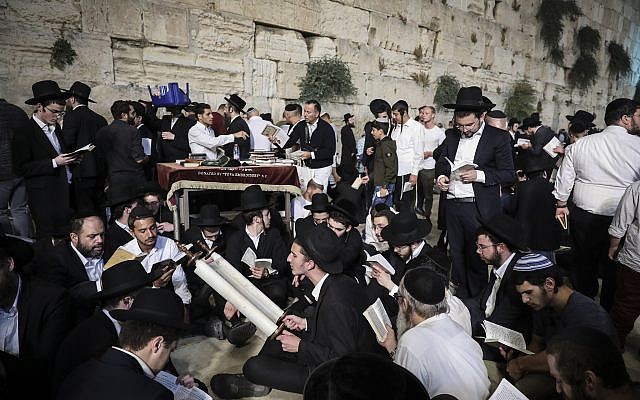 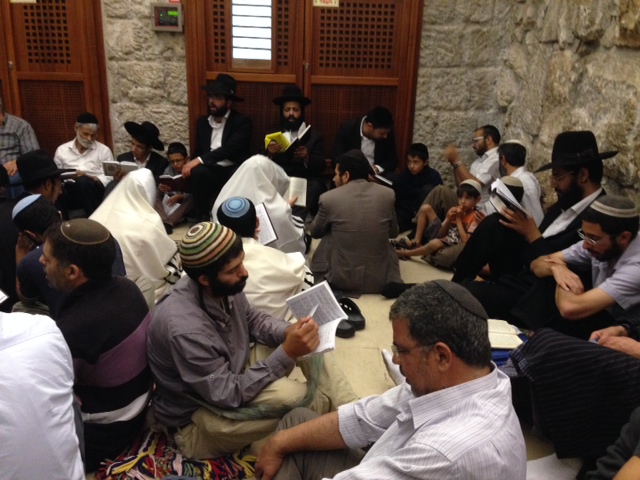 [Speaker Notes: https://external-content.duckduckgo.com/iu/?u=https%3A%2F%2Fwww.jewelsofjudaism.com%2Fwp-content%2Fuploads%2F2014%2F08%2FTisha-BAv1.jpg&f=1&nofb=1]
You have heard of the Azusa St. revival?
You have heard of the Azusa St. revival?
We are anticipating the Mezuzah St. revival.
Did Yeshua pray?
 Yeshua probably came closer to never stopping than any person who has ever lived on this planet. He was continually in a prayer mode. He is shown to pray: alone (Mt 14:23)(Mk 1:35)(Lk 9:18)(Lk 22:39-41), in public (Jn 11:41-42)(Jn 12:27-30), before meals (Mt 26:26)(Mk 8:6)(Lk 24:30)(Jn 6:11), before important decisions (Lk 6:12-13), before healing (Mk 7:34-35), after healing (Lk 5:16), to do the Father’s will (Mt 26:36-44), among other things. He also taught on the importance of prayer (Mt 21:22)(Mk 11:24-26)(Mt 7:7-11)(Lk 11:9-13)(Jn 14:13-14)(Jn 15:7,16)(Jn 16:23-24)(Mt 5:44)(Lk 6:27-28)(Mt 6:5-15: including the Lord’s Prayer)(Lk 11:2-4)(Mt 18:19-20). If you take all of the places that show Yeshua praying, you will have a PERFECT outline of how to pray (check out Jn 17).
[Speaker Notes: https://jesusalive.cc/times-jesus-prayed/]
Prayer and fasting extra, now till Tisha B’Av.   Sign up for 24/7 cyber prayer room.
Do you KNOW Yeshua and the assurance of sins forgiven?
Are you hearing daily from His Word?
What are you doing with what you hear?
Who are you asking this?
[Speaker Notes: Who are you discipling, building up?4]
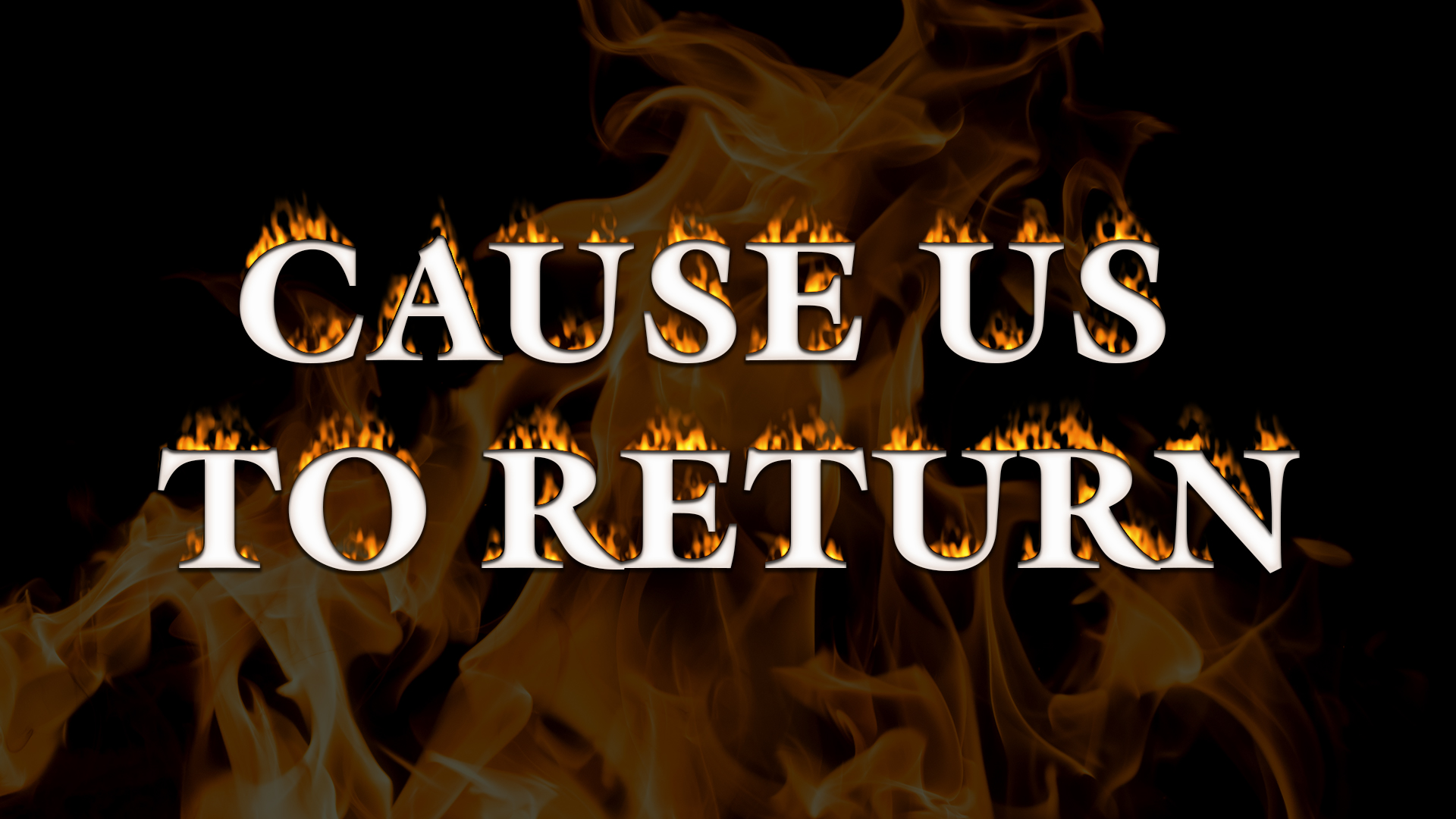 Eikhah/ Lam. 5.21  הֲשִׁיבֵנוּ Hashivenu
5.21 Bring us back to You, Adoni, and we will return. Renew our days as of old.
הֲשִׁיבֵנוּ יְיָ אֵלֶיךָ וְנָשׁוּבָה, חַדֵּשׁ יָמֵינוּ כְּקֶדֶם.
Hashivenu, hashivenu, Adoni eilekha, v’nashuva.
Khadesh, khadesh, yamenu k’kedem
[Speaker Notes: This pattern hasn’t stopped.   There is yet unmitigated, unreasonable, implacable destructive hatred for Jews and Israel.]
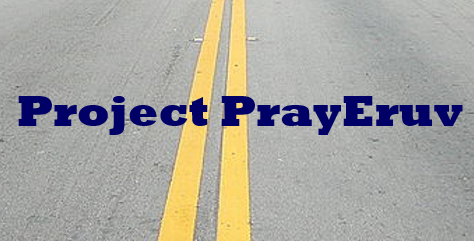